Rapportering til ADHD-databasen
PP til klyngemøde
Introduktion
Vores diagnosekodning viser, at ca. halvdelen af alle vores patienter kommer til os med hyperkinetiske forstyrrelser – ca. 700 pt/år.

For at få et bedre overblik over den samlede patientpopulation og kvaliteten i udredning og behandling skal vores patienter med i den landsdækkende kliniske kvalitetsdatabase

Vi skal derfor rapportere til ADHD-databasen
Mere om databasen
ADHD-databasen er etableret i 2011 på baggrund af en omlægning af Databasen for Børne- og ungdomspsykiatri (BupBase). 

https://www.rkkp.dk/kvalitetsdatabaser/databaser/adhd-databasen/

Databasen har i omlagt form udgivet rapport siden 2013.
Seneste rapport dækker resultater for 1. april 2021 - 31. marts 2022.
Runde
Status på tilmelding i administrationsmodulet
Har vi haft udfordringer?
Er alle på?
Tilmeldingsbilledet ser sådan ud:
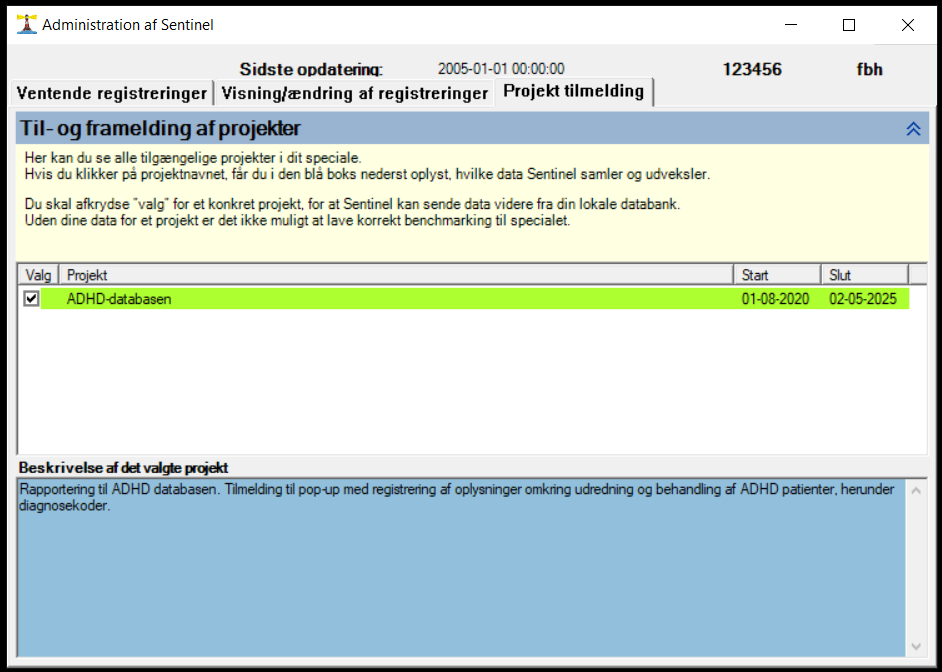 Information om administrationsmodulet
https://vimeo.com/548564479/bea1e507c0
Runde
Status på brug af pop-up for udredning
Har vi haft udfordringer?

Forstår vi det samme ved definitionen af udredningsparametrene?

Har vi ensartede kriterier for vores brug af hhv klinisk miljøobservation og semistruktureret diagnostisk interview?
Brug af pop-up - udredning
Diagnosekode DF90 i journalens diagnosekodefelt udløser pop-up

Udredningsfeltet åbner

To parametre:
Udført somatisk undersøgelse
Udført klinisk miljøobs ELLER udført semistruktureret diagnostisk interview

Udfyld relevant – tryk ”gem og luk” – det kan ske flere gange indtil udredningsforløb er afsluttet
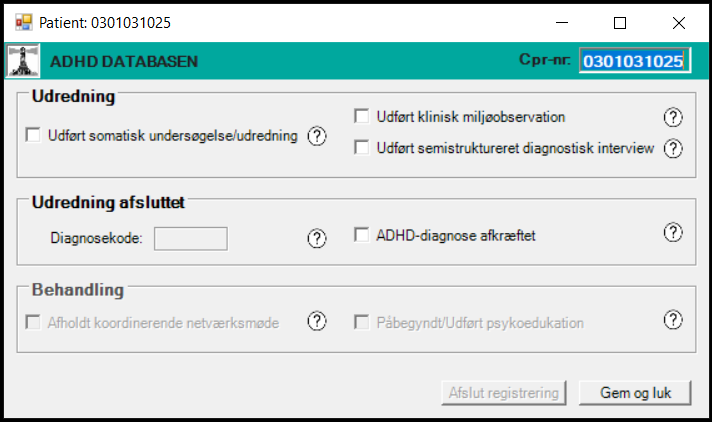 Udredning afsluttes enten med ”” afkræftet eller bekræftet en af følgende diagnoser:
DF900, DF901, DF908, F988C
Hvad forstås ved udredningsparametre 1
Hvad forstås ved udredningsparametre 2
Runde
Status på brug af pop-up for behandling
Har vi haft udfordringer?

Forstår vi det samme ved definitionen af behandlingsparametrene
Brug af pop-up - behandling
En af følgende diagnose åbner behandlingsfeltet: DF900, DF901, DF909, DF988C

To parametre:
Afholdt koordinerende netværksmøde
Påbegyndt/udført psykoedukation

Hvis du ikke kan udfylde begge dele på en gang, trykker du ”gem og luk”

Når du har taget stilling til begge parametre, tryk ”Afslut registrering”
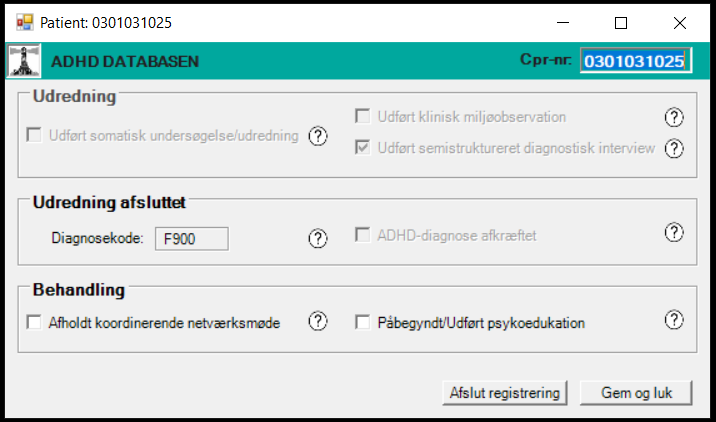 Hvad forstås ved behandlingsparametrene
Afslut registering = afslutning af pop-up
Afslut registreringen, når du har taget stilling til alle indikatorer ift. behandling af patienten.

Klik ”JA” i det ekstra vindue, når der er registreret de relevante oplysninger.

Pop-uppen kommer nu ikke længere frem i patientens journal
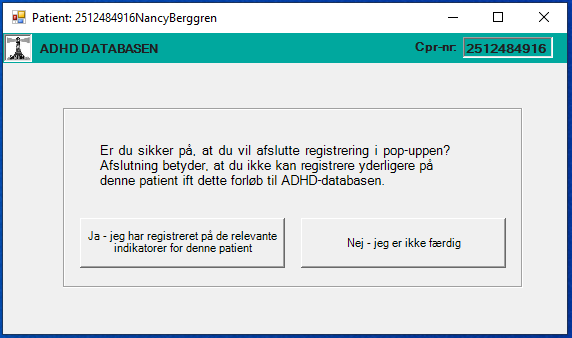 Runde
Hvordan sikrer vi, at vi får alle relevante patienter registreret?
Bruger vi pop-up hver gang det er relevant?
Sørg for at pop-uppen ikke afsluttes for tidligt

Fælles drøftelse af kriterier for udskrivning af medicin, tilpasning af dosis og vurdering af effekt

Hvor længe følger vi patienterne, og hvad sker der, når patienterne afsluttes?
Opsamling
Er der spørgsmål, vi skal have afklaret?
Hvem gør hvad?
Tidsramme
Hvordan formidles svaret til hele klyngen?

Er der noget, jeg skal gøre hjemme i egen klinik – og hvornår gør jeg det?

Skal vi drøfte dette emne igen?